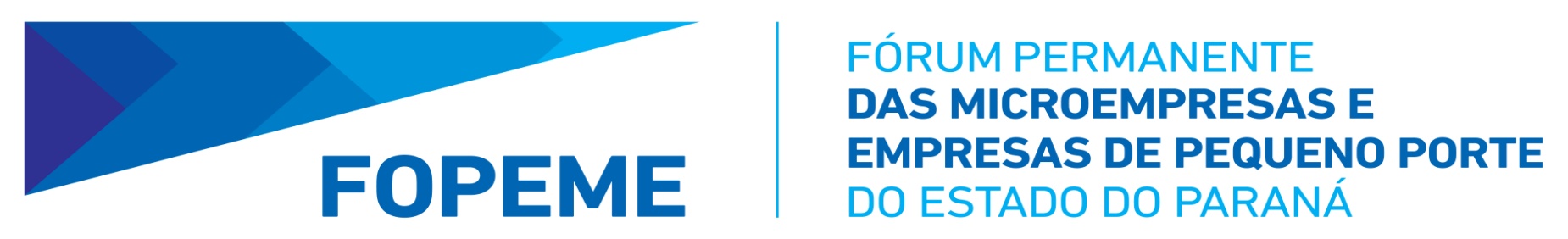 11 Anos
APRESENTAÇÃO DO COMITÊ TEMÁTICO
 TECNOLOGIA E INOVAÇÃO
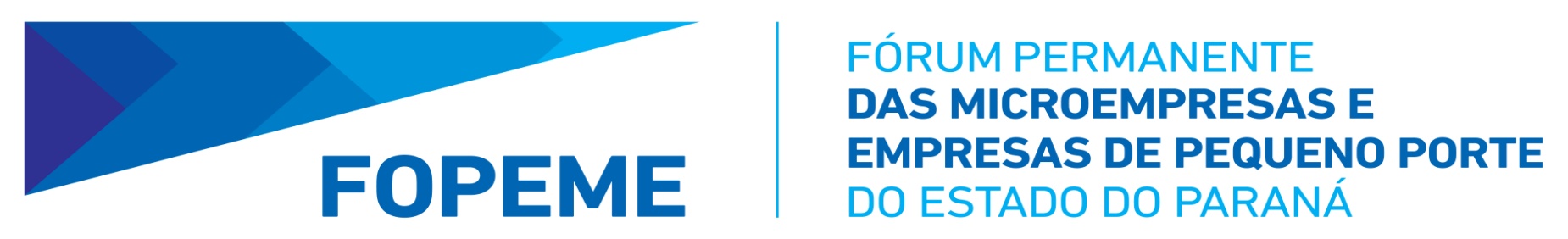 11 Anos
Comitê Temático - Tecnologia e Inovação
Destinado a identificar, analisar e propor medidas para acesso a novas tecnologias e inovação de processos, produtos e serviços das micro e pequenas empresas.

Coordenadores responsáveis deste Comitê Temático: 
Governo: Luiz Cézar Kawano (SETI) e Gilberto Passos Lima (TECPAR) 
Privado: Marcos Pupo Thiesen (FIEP) e Rafael Trevisan (FIEP)
Consultora: Ana Lucia Sousa
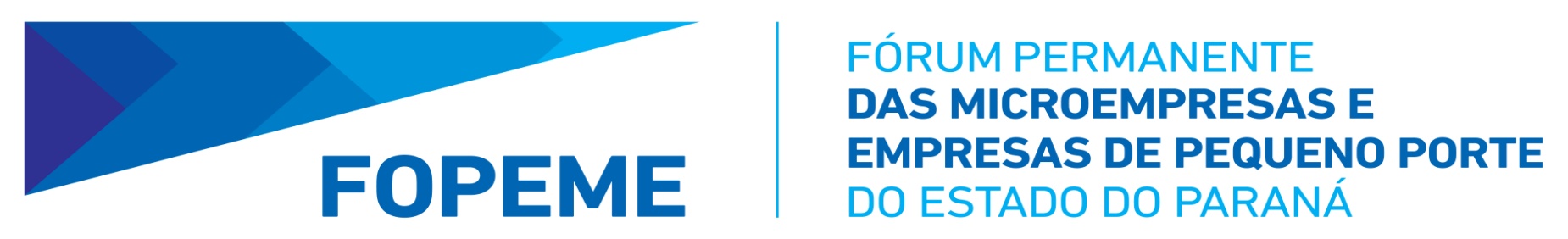 11 Anos
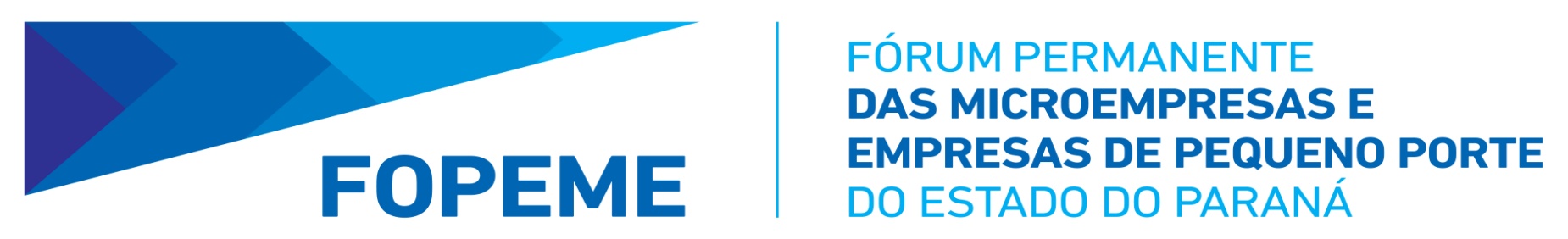 11 Anos
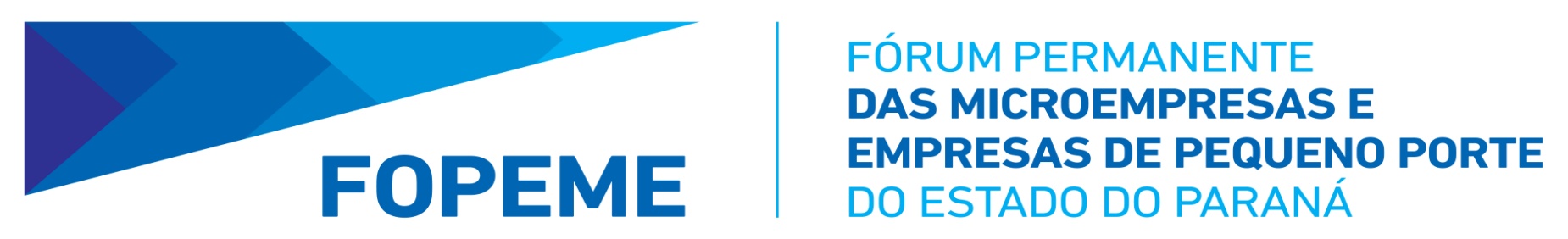 11 Anos
Reunião de Trabalho realizada em 27 de maio
Alinhamento entre os participantes sobre ações do comitê
Identificação e sugestão de instituições para compor o comitê
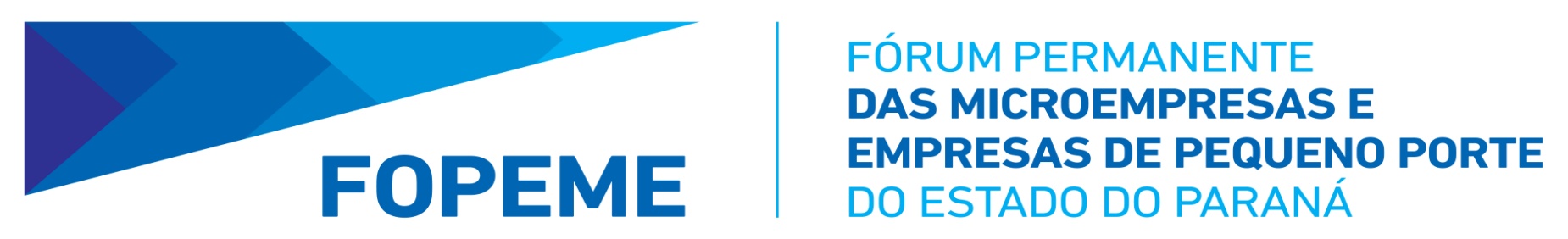 11 Anos
ABRAME
AMPEC
AMPEC LITORAL
AMPEC PARANAVAÍ
CELEPAR
SEFA
CORREIOS
FEJEPAR
FIEP
PM PIRAQUARA
ROIT
SEBRAE
SETI
TECPAR
UFPR
Fundação Araucária
Sistema Estadual de Parques Tecnológicos – SEPARTEC
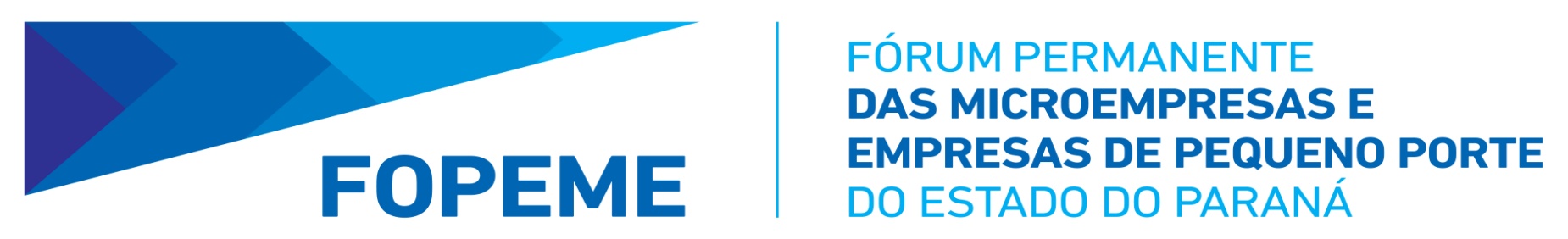 11 Anos
Reunião de Trabalho realizada em 27 de maio
Alinhamento entre os participantes sobre ações do comitê
Identificação e sugestão de instituições para compor o comitê
Envio de e-mail para confirmação da participação no comitê, revalidar representantes
Validação inicial das três ações propostas
Conhecer as ações que as organizações estão realizado no âmbito das três ações, buscando otimizar recursos e integração do ecossistema de inovação
A partir da identificação das iniciativas, projetar as necessidades e cronograma para consolidação do plano de ação
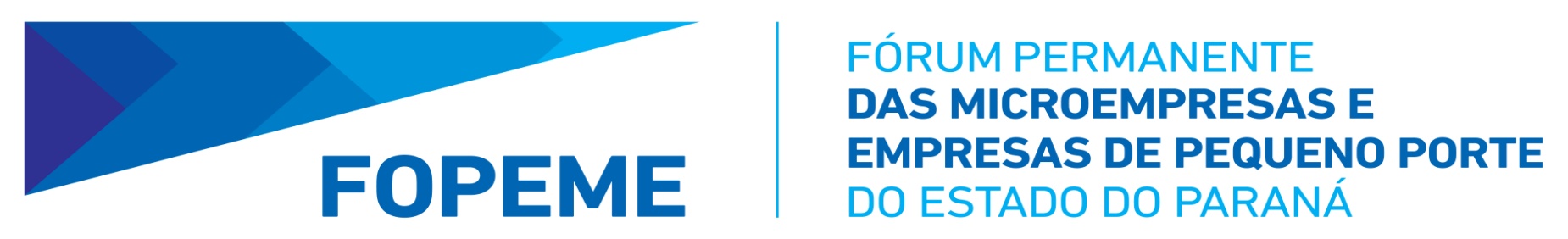 11 Anos
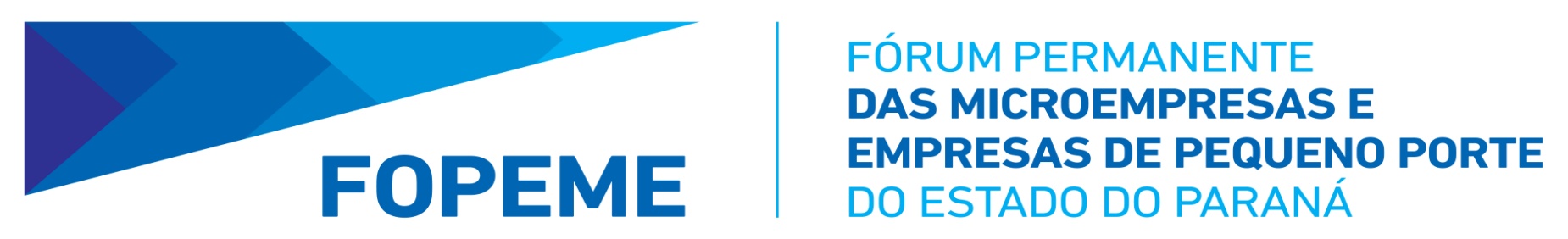 11 Anos
https://ptvparana.org.br
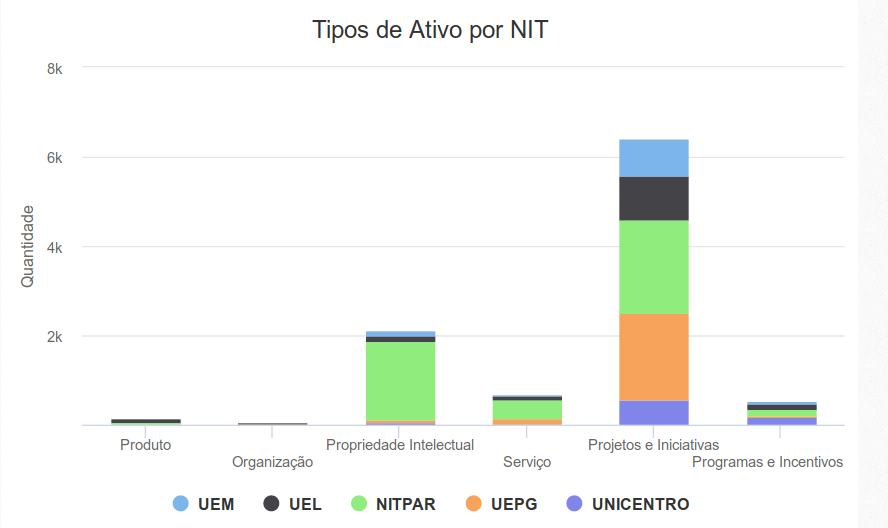 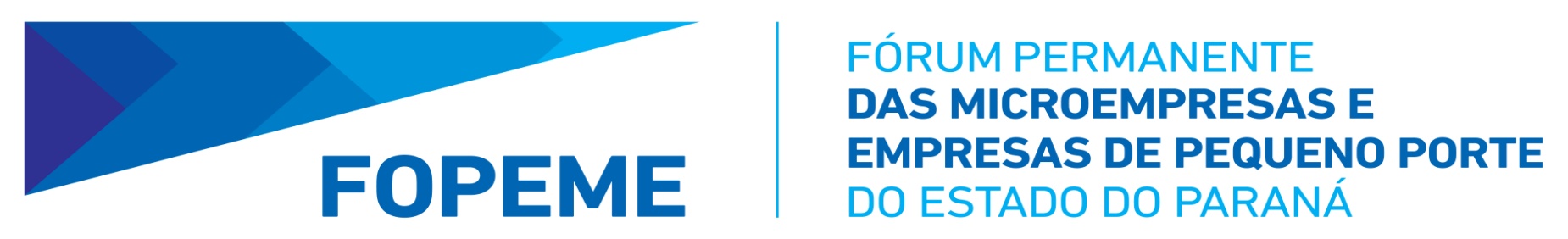 11 Anos
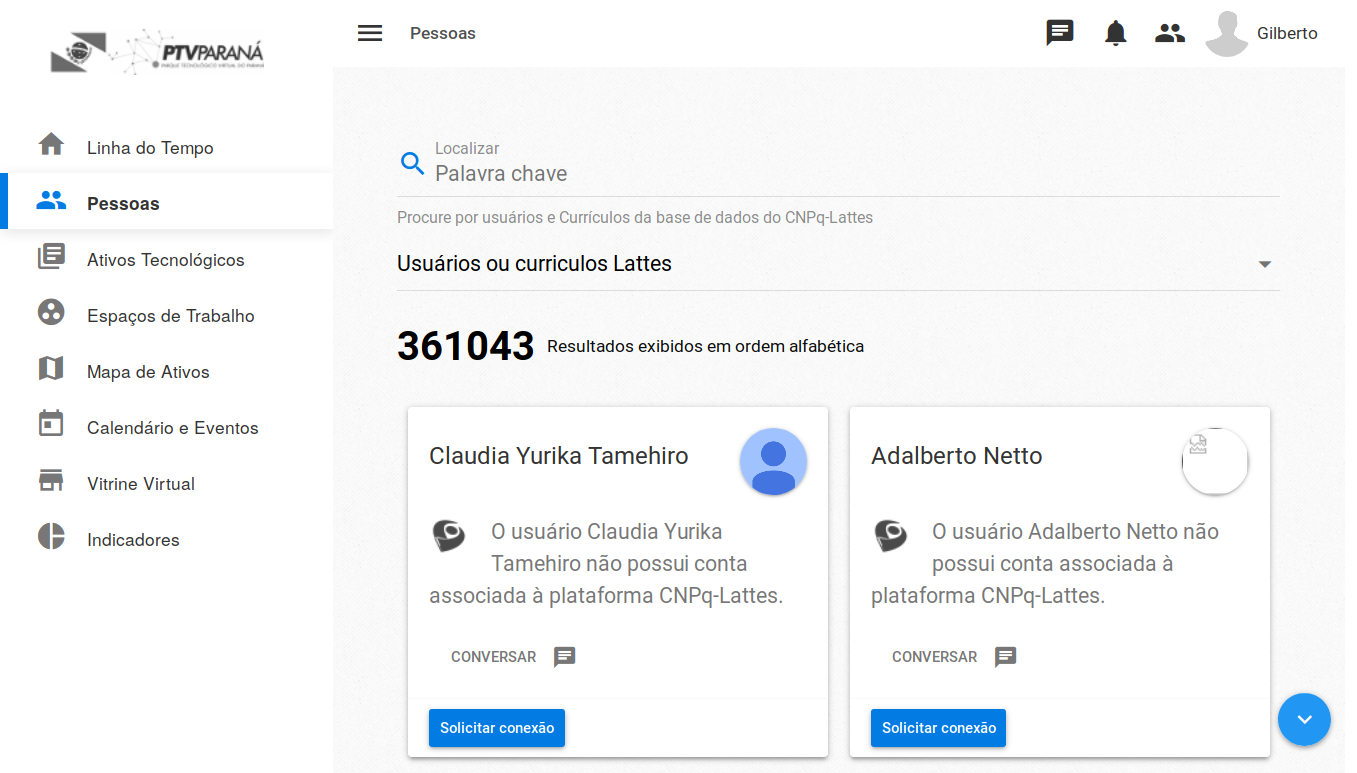 https://ptvparana.org.br
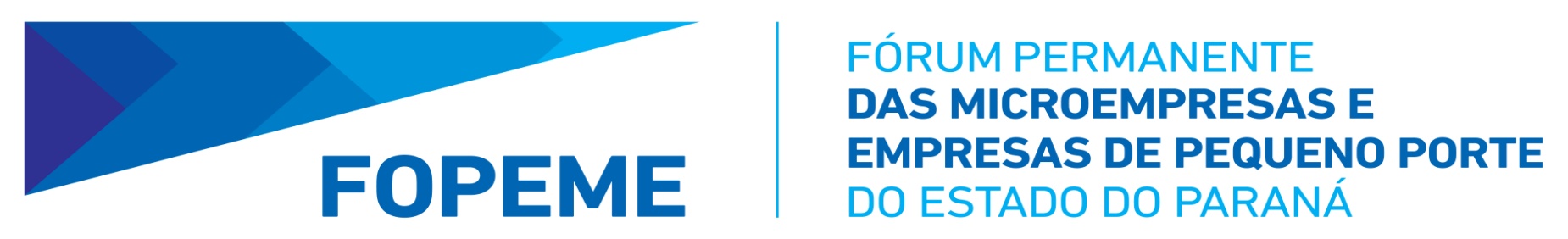 11 Anos
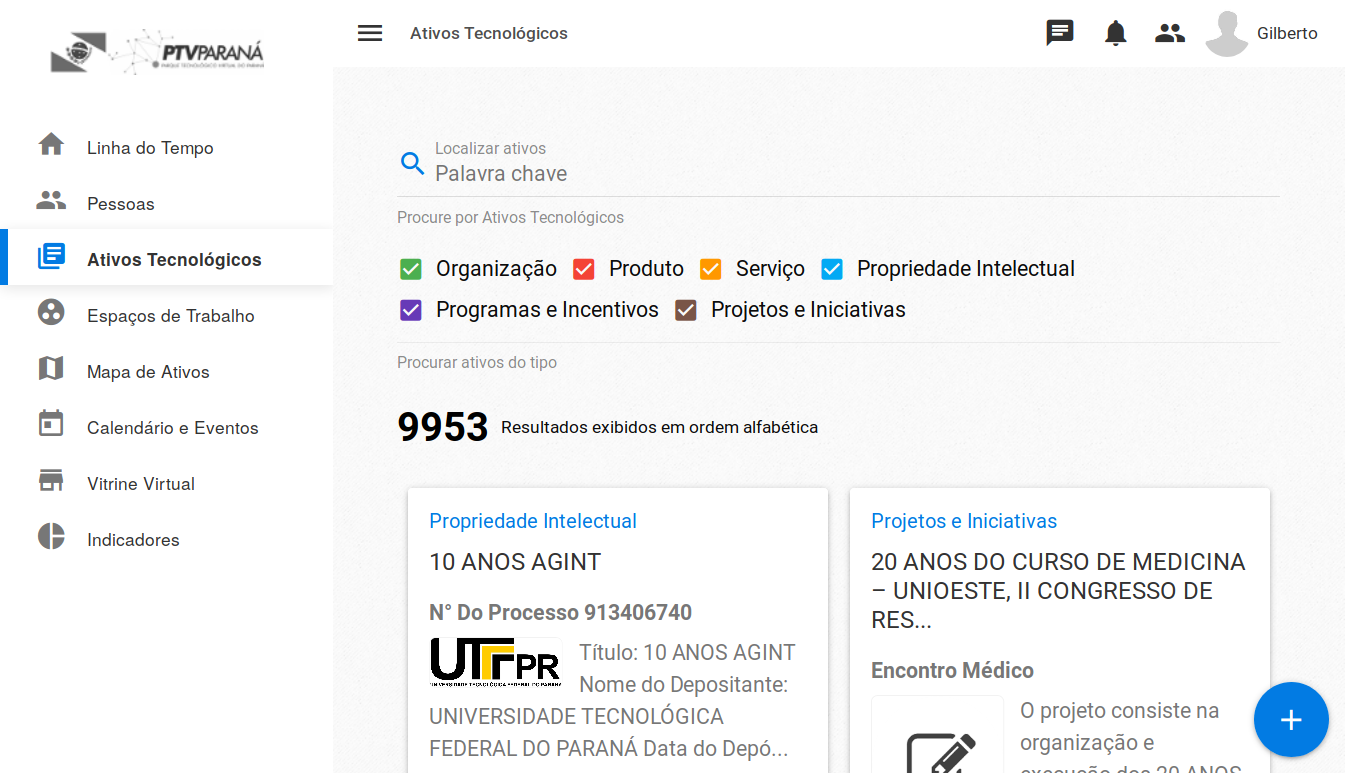 https://ptvparana.org.br
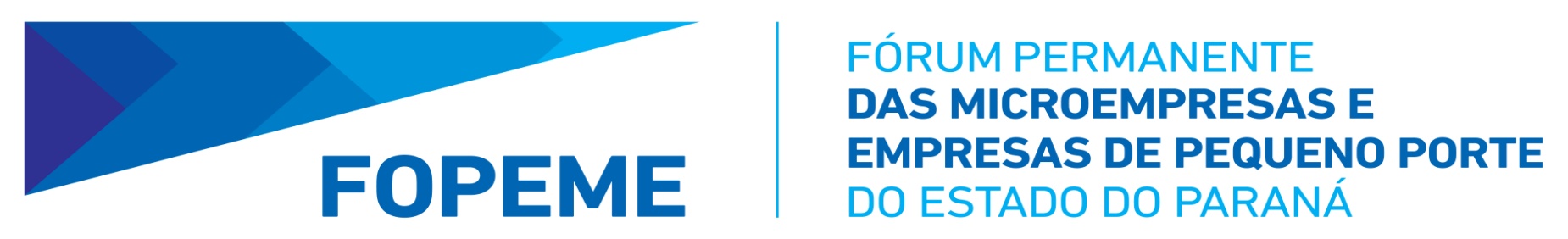 11 Anos
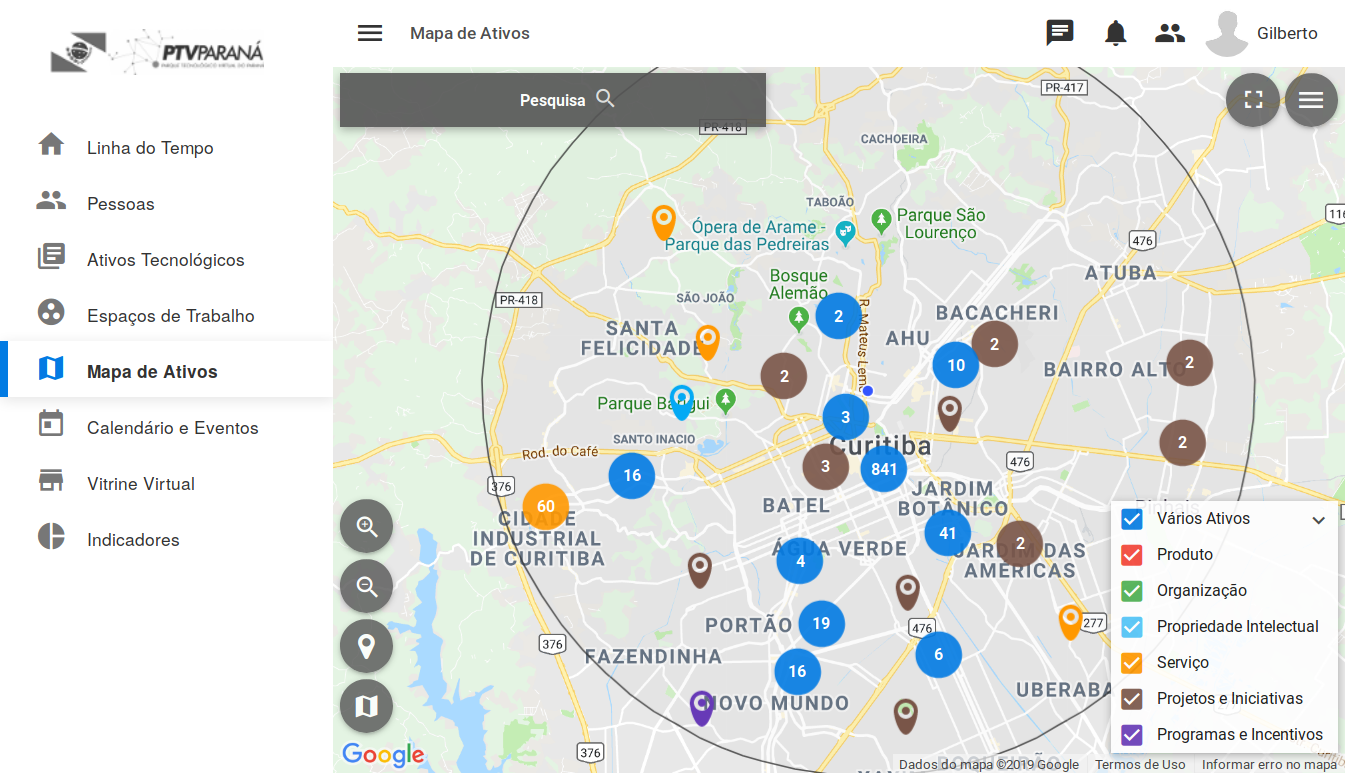 https://ptvparana.org.br
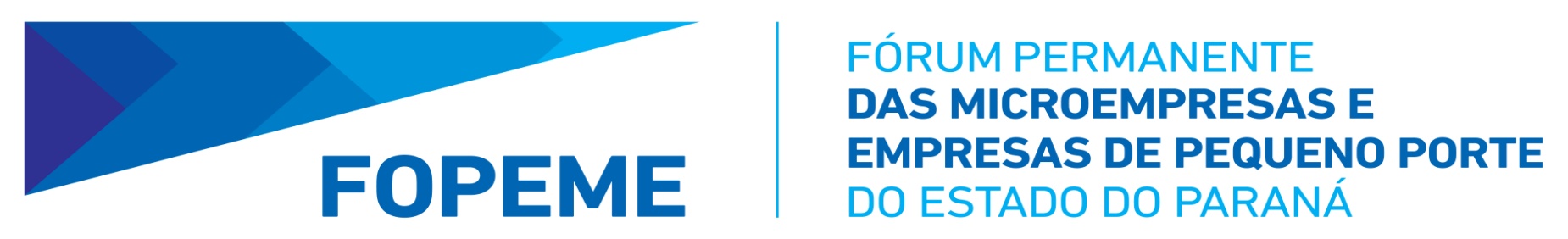 11 Anos
Obrigado!